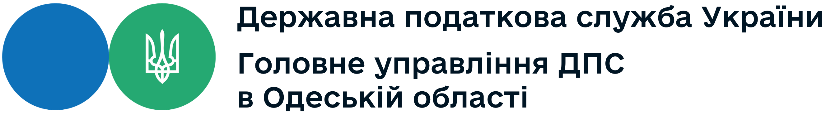 Єдиний податок четвертої групи
Нововведення нарахування та сплата мінімального податкового зобов’язання та основні аспекти заповнення податкової звітності єдиного податку четвертої групи
Ольга ПРІСТУП
Головний державний інспектор відділу аналітичної роботи управління оподаткування юридичних осіб Головного управління ДПС в Одеській області
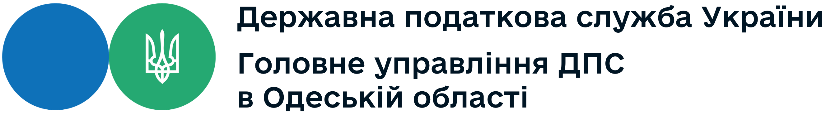 Закон України від 10 жовтня 2024 року № 4015-IX «Про внесення змін до Податкового кодексу України та інших законів України щодо збалансованості бюджетних надходжень у період дії воєнного стану»
внесено             зміни
Податковий кодекс України
доповнено положеннями щодо особливостей визначення мінімального податкового зобов’язання
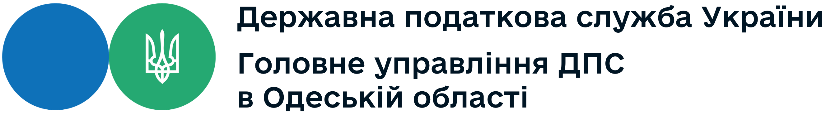 з 1 січня 2024 року по 31 грудня року, в якому буде припинено або скасовано воєнний стан
сума МПЗ
для земельних ділянок, у площі яких частка ріллі становить не менше 50 відсотків, – 1400 гривень з 1 гектара.
не може становити менше 700 гривень з 1 гектара
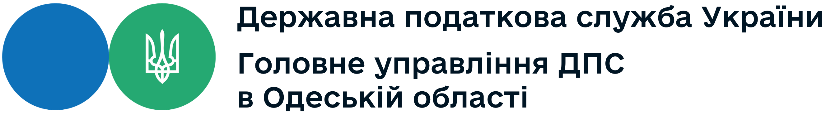 Першим роком, за який визначається МПЗ, є 2022 рік (п. 64 підрозд. 10 розд. XX "Перехідні положення" Кодексу).
       Для розрахунку МПЗ за 2022 та 2023 податкові (звітні) роки коефіцієнт, визначений у п.п. 381.1.1 і 381.1.2 Кодексу, застосовується із значенням 0,04 (п. 67 підрозд. 10 розд. ХХ Кодексу).  
При цьому п. 65 підрозд. 10 розд. XX "Перехідні положення" Кодексу встановлено, зокрема, що штрафні санкції, передбачені ст. 123 Кодексу, при визначенні податкових зобов'язань платників податків з урахуванням мінімального податкового зобов'язання за 2022 рік не застосовуються.
       Для розрахунку МПЗ за 2024 податковий (звітний) рік коефіцієнт застосовується із значенням 0,05 (податкова декларація платника єдиного податку на 2025 рік).

пунктом 671 передбачено, що при визначенні МПЗ за 2025 рік та наступні роки, закінчуючи роком, у якому буде припинено або скасовано воєнний стан, коефіцієнт "К", визначений у підпунктах 381.1.1 і 381.1.2 статті 381 Кодексу, застосовується із значенням 0,057“.
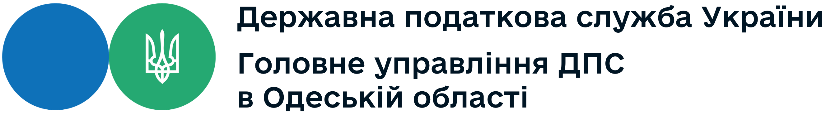 МПЗ
мінімальна величина податкового зобов’язання із сплати податків, зборів, платежів, контроль за справлянням яких покладено на контролюючі органи, пов’язаних з виробництвом та реалізацією власної сільськогосподарської продукції та/або з власністю та/або користуванням (орендою, суборендою, емфітевзисом, постійним користуванням) земельними ділянками, віднесеними до сільськогосподарських угідь, розрахована відповідно до Кодексу.

Порядок визначення МПЗ регулюється нормами ст. 381 Кодексу
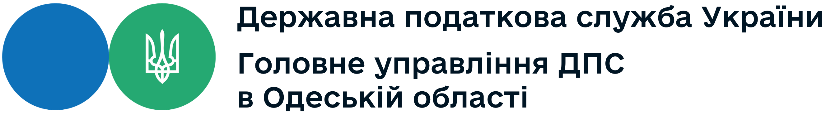 Землі сільськогосподарського призначення
Сільсько
господарські угіддя
Несільсько
господарські угіддя
господарські шляхи і прогони, полезахисні лісові смуги та інші захисні насадження, крім тих, що віднесені до земель інших категорій, землі під господарськими будівлями і дворами, землі під інфраструктурою оптових ринків сільськогосподарської продукції, землі під об’єктами виробництва біометану, які є складовими комплексів з виробництва, переробки та зберігання сільськогосподарської продукції, землі тимчасової консервації тощо
рілля, багаторічні насадження, сіножаті, пасовища та перелоги
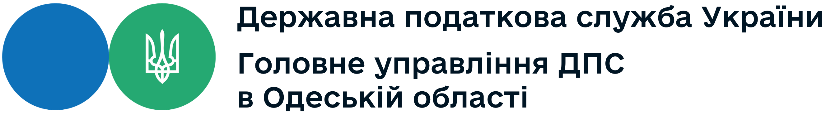 МПЗ  не визначається для
- земельних ділянок, що використовуються дачними (дачно-будівельними) та садівничими (городницькими) кооперативами;
земель запасу;
невитребуваних земельних часток (паїв);
земельних ділянок зон відчуження;
земельних ділянок, віднесених до сільськогосподарських угідь, які належать фізичним особам на праві власності та/або на праві користування та станом на 01 січня 2022 року знаходилися у межах населених пунктів;
земельних ділянок, земельних часток (паїв), за які не нараховувалися та не сплачувалися плата за землю або єдиний податок четвертої групи, що перебувають у консервації
МПЗ для земельних ділянок, земельних, за який не визначається плата за землю або єдиний податок четвертої групчасток (паїв), передбачених абзацом сьомим п. 381.2 ст. 381 Кодексу, не визначається за періоди.
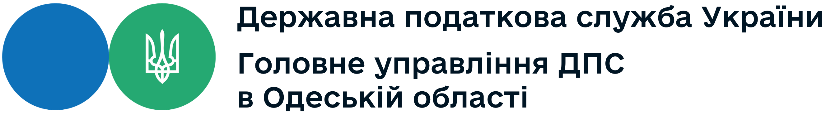 Особливості визначення загального мінімального податкового зобов’язання платників єдиного податку:
МПЗ щодо земельної ділянки, нормативна грошова оцінка якої проведена, обчислюється за формулою:

МПЗ = НГОд х К х М / 12,
де:
МПЗ - мінімальне податкове зобов'язання;
НГОд - нормативна грошова оцінка відповідної земельної ділянки з урахуванням коефіцієнта індексації, визначеного відповідно до порядку, встановленого цим Кодексом для справляння плати за землю;
К - коефіцієнт, який становить 0,05;
М - кількість календарних місяців, протягом яких земельна ділянка перебуває у власності, оренді, користуванні на інших умовах (в тому числі на умовах емфітевзису) платника податків.
Мінімальне податкове зобов'язання (МПЗ) щодо земельної ділянки, нормативна грошова оцінка якої не проведена, обчислюється за формулою:

МПЗ = НГО х S х К х М / 12,
де:
МПЗ - мінімальне податкове зобов'язання;
НГО - нормативна грошова оцінка 1 гектара ріллі по Автономній Республіці Крим або по області з урахуванням коефіцієнта індексації, визначеного відповідно до порядку, встановленого цим Кодексом для справляння плати за землю;
S - площа земельної ділянки, гектарах;
К - коефіцієнт, що становить 0,05;
М - кількість календарних місяців, протягом яких земельна ділянка перебуває у власності, оренді, користуванні на інших умовах (в тому числі на умовах емфітевзису) платника податків.
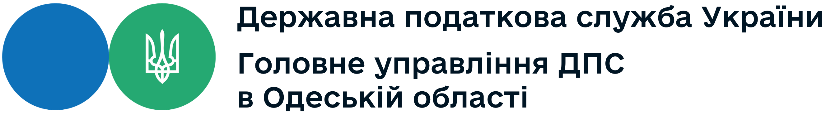 Особливості визначення загального МПЗ 
для платників єдиного податку встановлено
ст. 297 1 Кодексу.
       Пунктом 29711 ст. 2971 Кодексу визначено, що платники єдиного податку - власники, орендарі, користувачі на інших умовах (в тому числі на умовах емфітевзису) земельних ділянок, віднесених до сільськогосподарських угідь, а також голови сімейних фермерських господарств, у тому числі щодо земельних ділянок, що належать членам такого сімейного фермерського господарства та використовуються таким сімейним фермерським господарством, зобов'язані подавати додаток з розрахунком загального МПЗ у складі податкової декларації за податковий (звітний) рік.
У такому додатку, зокрема, зазначаються:
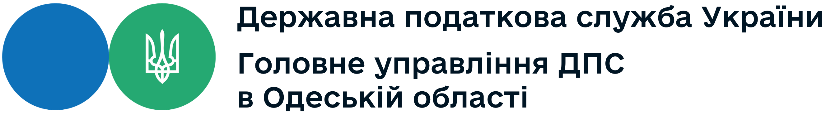 Додаток складається з двох розділів:
Розділ І: Визначення мінімального податкового зобов’язання (Слайд 11)
визначається розмір МПЗ для кожної земельної ділянки та загальний розмір МПЗ. Розрахунок здійснюється окремо для кожної ділянки, враховуючи нормативну грошову оцінку (НГО) та відповідний коефіцієнт (ставку). Мінімальна межа для різних типів угідь (рілля, пасовища тощо) також враховується. 
Розділ ІІ: Зменшення загального МПЗ
у цьому розділі наводяться податки, збори та орендна плата, що враховуються у виконання МПЗ, і порівнюються із загальним МПЗ. Якщо результат порівняння позитивний, то це значення слід внести до декларації та сплатити до бюджету.
Якщо землі підлягають звільненню (наприклад, розташовані на територіях бойових дій або тимчасово окуповані), необхідно лише вказати кадастрові номери та площу, а сума МПЗ не нараховується.
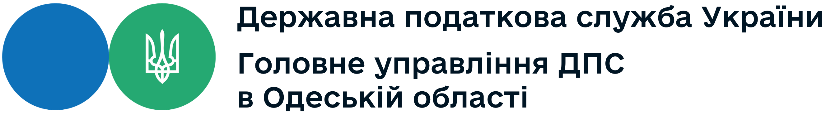 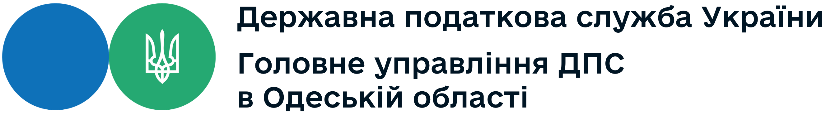 При позитивному значенні різниці між сумою загального МПЗ та загальною сумою сплачених податків, зборів, платежів та витрат на оренду земельних ділянок платник єдиного податку четвертої групи зобов'язаний збільшити визначену в податковій декларації за наступний за звітним податковий (звітний) рік суму єдиного податку, що підлягає сплаті до бюджету, на суму такого позитивного значення (абзац другий п. 2971.7 ст. 2971 Кодексу).
		Для платників єдиного податку четвертої групи сума такого збільшення розподіляється між відповідними місцевими бюджетами та перераховується пропорційно частці земельних ділянок сільськогосподарського призначення, розташованих на території відповідної територіальної громади, у загальній площі таких земельних ділянок, власником або користувачем яких є платник податку (абзац третій п. 2971.7 ст. 2971 Кодексу).
		Сума єдиного податку в частині позитивного значення такої різниці не враховується у загальній сумі сплачених податків, зборів, платежів та витрат на оренду земельних ділянок у наступному податковому (звітному) році (абзац перший п. 2971.8 ст. 2971 Кодексу).
      	Позитивне значення різниці між сумою загального МПЗ та загальною сумою сплачених податків, зборів, платежів та витрат на оренду земельних ділянок є частиною зобов'язань з єдиного податку (абзац другий п. 297 прим. 1.8 ст. 297 прим. 1 Кодексу).
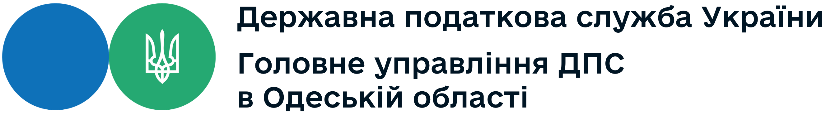 ПОДАТКОВА ЗВІТНІСТЬ ПЛАТНИКА ЄДИНОГО ПОДАТКУ ЧЕТВЕРТОЇ ГРУПИ
зміни до форми податкової декларації платника єдиного податку та їх додатків
Додатки до податкової декларації є її невід'ємною частиною (абз. 4 п. 46.1 ст. 46 Кодексу)
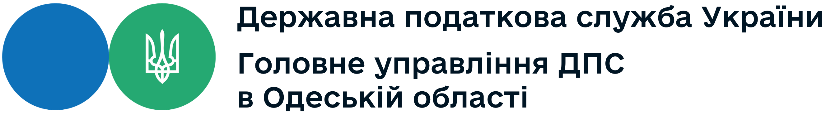 Додаток 3
Розрахунок загального мінімального податкового зобов’язання за податковий (звітний) рік
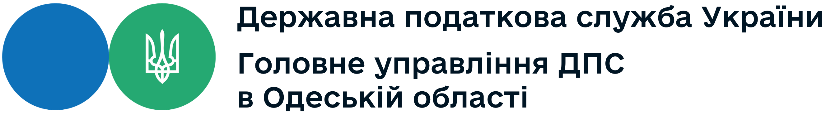 Відповідно до п. 74 підрозділу 10 розділу ХХ «Перехідні положення» Кодексу з 1 січня 2024 року по 31 грудня року, у якому буде припинено або скасовано воєнний стан, сума МПЗ визначена відповідно до п. п. 381.1.1 і  381.1.2 пункту 381.1 статті 381 Кодексу, не може  становити менше 700 гривень з 1 гектара, а для  земельних ділянок, у площі яких частка ріллі становить  не менше 50 відсотків, - 1 400 гривень з 1 гектара. Дія цього пункту не поширюється на земельні ділянки земельні частки (паї) що розташовані на територіях  можливих бойових дій, які включені до Переліку територій, на яких                                     ведуться (велися) бойові дії або тимчасово окупованих російською федерацією.
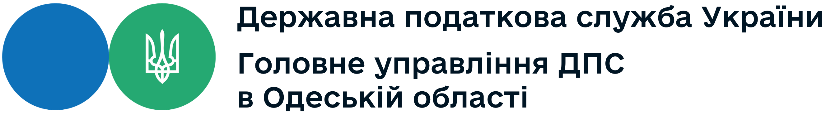 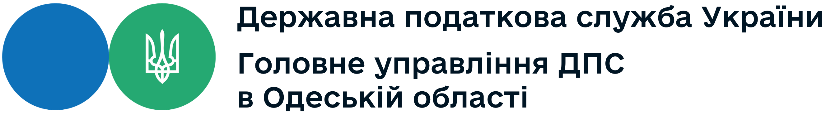 Не можуть бути платниками єдиного податку четвертої групи:
Суб'єкти господарювання, у яких понад 50 відсотків доходу, отриманого від продажу сільськогосподарської продукції власного виробництва та продуктів її переробки, становить дохід від реалізації декоративних рослин;
Не мають права обрати та перебувати на спрощеній системі оподаткування, а також не мають права підтвердити статус платника єдиного податку четвертої групи платники податку, щодо яких (та/або щодо засновників (учасників), кінцевих бенефіціарних власників яких) у порядку, встановленому Законом України "Про санкції", прийняті рішення про застосування спеціальних економічних та інших обмежувальних заходів (санкцій), протягом строку застосування таких санкцій
Суб'єкти господарювання, діяльність яких згідно з КВЕД-2010 відноситься до класів 01.47 (розведення свійської птиці), 01.49 (в частині розведення та вирощування перепелів і страусів) та 10.12 (виробництво м'яса свійської птиці);
Суб'єкти господарювання, що провадять діяльність з виробництва підакцизних товарів, крім виноматеріалів виноградних (коди згідно з УКТ ЗЕД 2204 29 - 2204 30), а також крім електричної енергії, виробленої кваліфікованими когенераційними установками та/або з відновлюваних джерел енергії (за умови, що дохід від реалізації такої енергії не перевищує 25 відсотків доходу від реалізації продукції (товарів, робіт, послуг) такого суб'єкта господарювання);
Суб'єкт господарювання, який станом на 1 січня базового (звітного) року має податковий борг, за винятком безнадійного податкового боргу, який виник внаслідок дії обставин непереборної сили (форс-мажорних обставин).
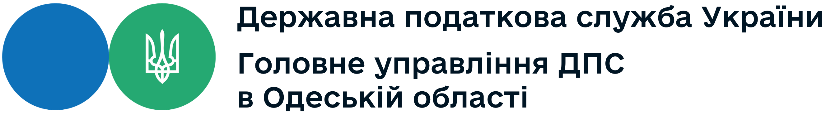 Платники єдиного податку четвертої групи сплачують податок щоквартально протягом 30 календарних днів, що настають за останнім календарним днем податкового (звітного) кварталу, у таких розмірах:
у I кварталі – 10 відсотків;
у II кварталі – 10 відсотків;
у III кварталі – 50 відсотків;
у IV кварталі – 30 відсотків.
сума Позитивного значення за 2024 рік, на яку збільшується сума єдиного податку, визначена за І квартал 2025 року, як складова загальної суми єдиного податку підлягає сплаті за такий звітний період протягом 30 календарних днів, що настають за останнім календарним днем І кварталу 2025 року – 30 квітня 2025 року
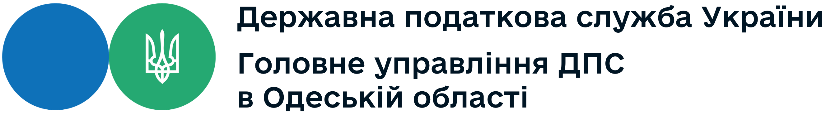 Юридичні особи – платники єдиного податку четвертої групи згідно з Класифікацією доходів бюджету сплачують єдиний податок за кодом: 
Наказом Міністерства фінансів України від 14 січня 2011 року № 11 «Про бюджетну класифікацію» із змінами і доповненнями затверджено Класифікацію доходів бюджету по єдиному податку, зокрема:                   18050500 – єдиний податок з сільськогосподарських товаровиробників, у яких частка сільськогосподарського товаровиробництва за попередній податковий (звітний) рік дорівнює або перевищує 75 відсотків.                    Разом з тим, згідно з Довідником відповідності символу звітності коду класифікації доходів бюджету, затвердженим наказом Державної казначейської служби України від 28.11.2019 № 336 із змінами та доповненнями, код класифікації доходів бюджету передбачає такі позиції:                   18050500 – єдиний податок з сільськогосподарських товаровиробників, у яких частка сільськогосподарського товаровиробництва за попередній податковий (звітний) рік дорівнює або перевищує 75 відсотків.                    Інформація про реквізити рахунків, відкритих в органах Державної казначейської служби України в розрізі адміністративно-територіальних одиниць України, оприлюднена на офіційному вебпорталі ДПС в рубриці Головна/Рахунки для сплати платежів (https://tax.gov.ua/rahunki-dlya-splati-platejiv/).
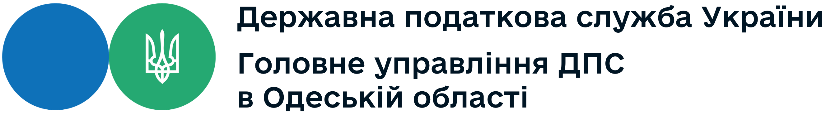 Де можна отримати більш детальну інформацію про МПЗ
Усе про МПЗ можна дізнатися на офіційному вебпорталі Державної податкової служби України. Там зазвичай є актуальні законодавчі акти, роз'яснення та інші матеріали щодо МПЗ.
Також можна обговорити всі нюанси із податковим консультантом. Такий фахівець допоможе розрахувати МПЗ для вашої конкретної ситуації та відповість на всі запитання.
Гаряча лінія ДПС 0800 501 007
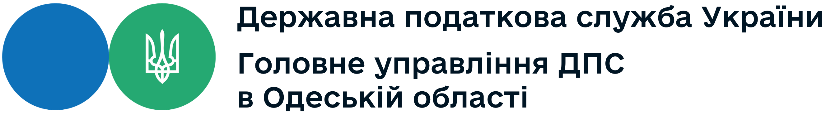 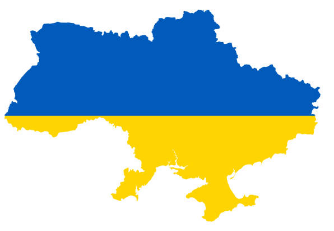 Дякую за Увагу!